Испорченный телевизорИгра «Найди 25 отличий»
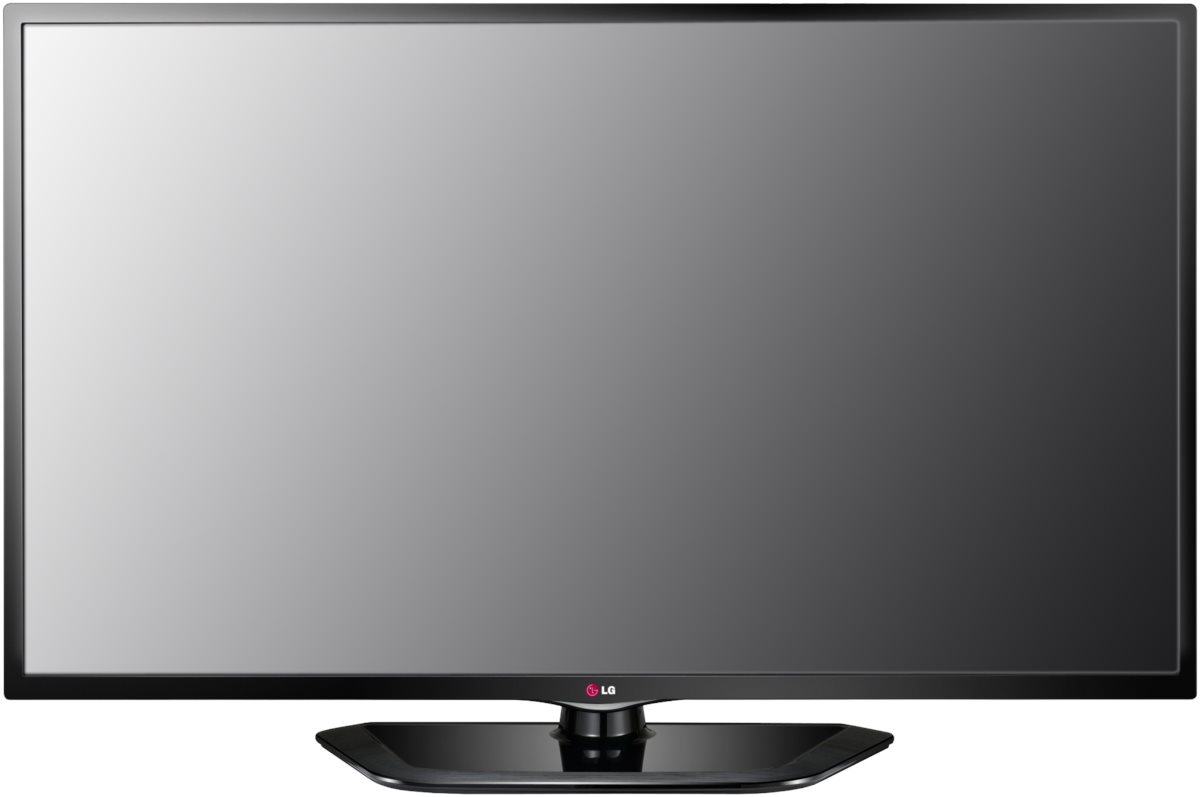 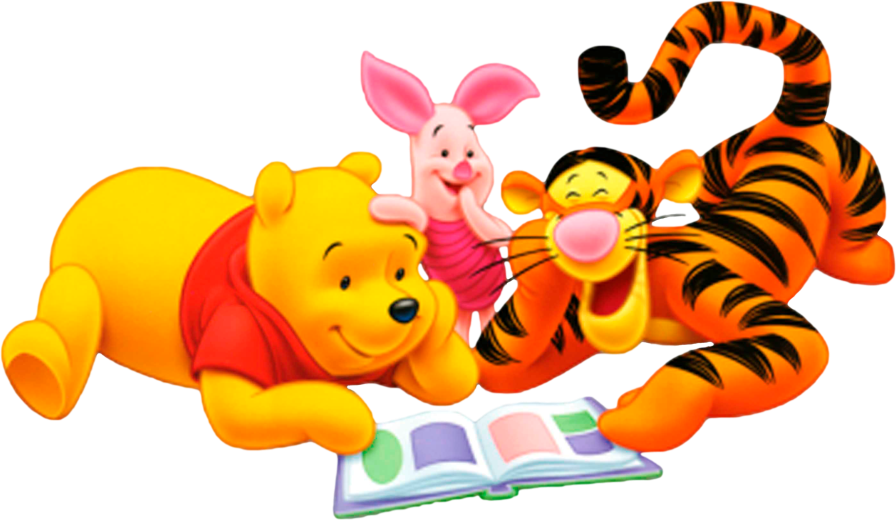 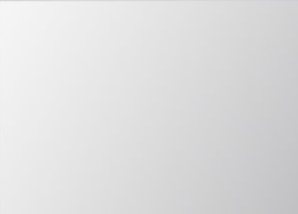 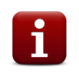 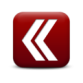 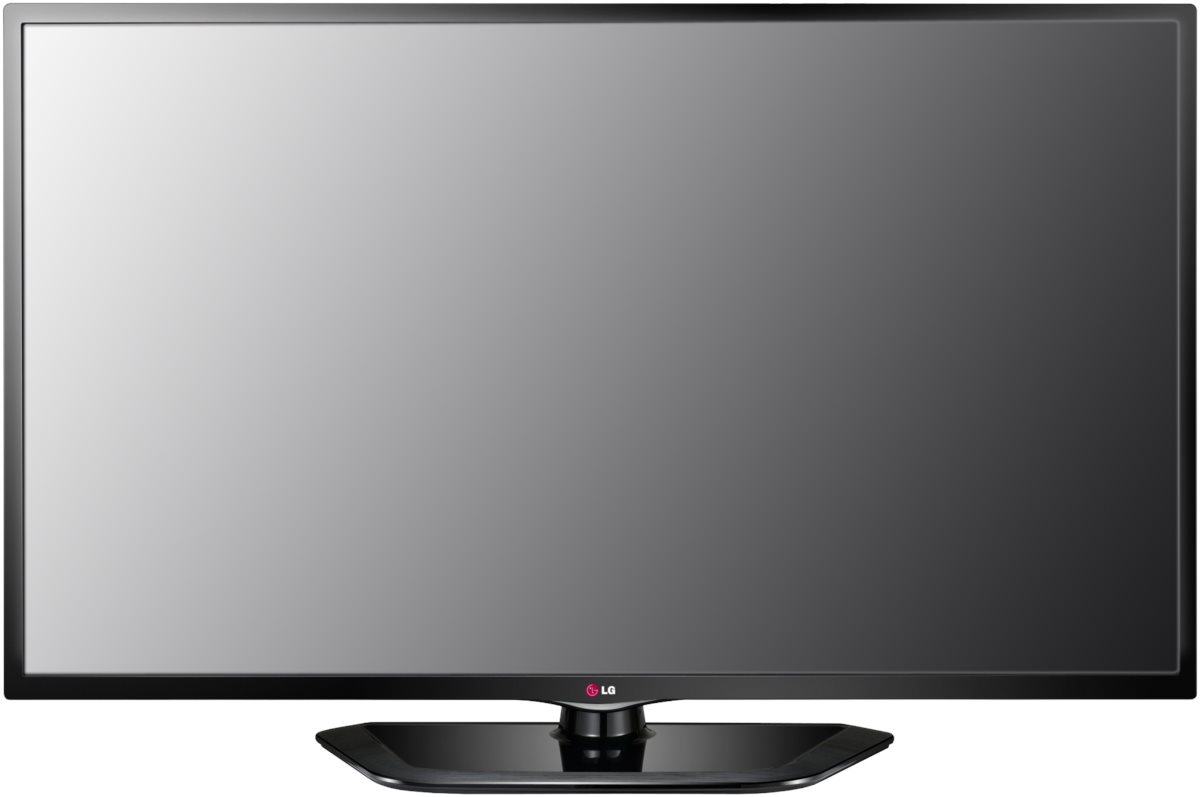 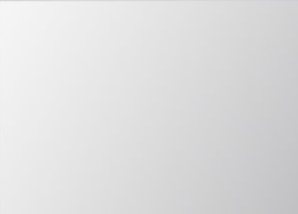 ПРАВИЛА ИГРЫ
Внимательно рассмотри  левую и правую часть экрана.
Найди  25 отличий.
Левой кнопкой мышки кликни по предмету, которого нет на противоположной части.
Результат поиска отображается на экране и под ним. 

Желаю удачи!
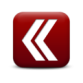 Найди 25 отличий на левой и правой части экрана
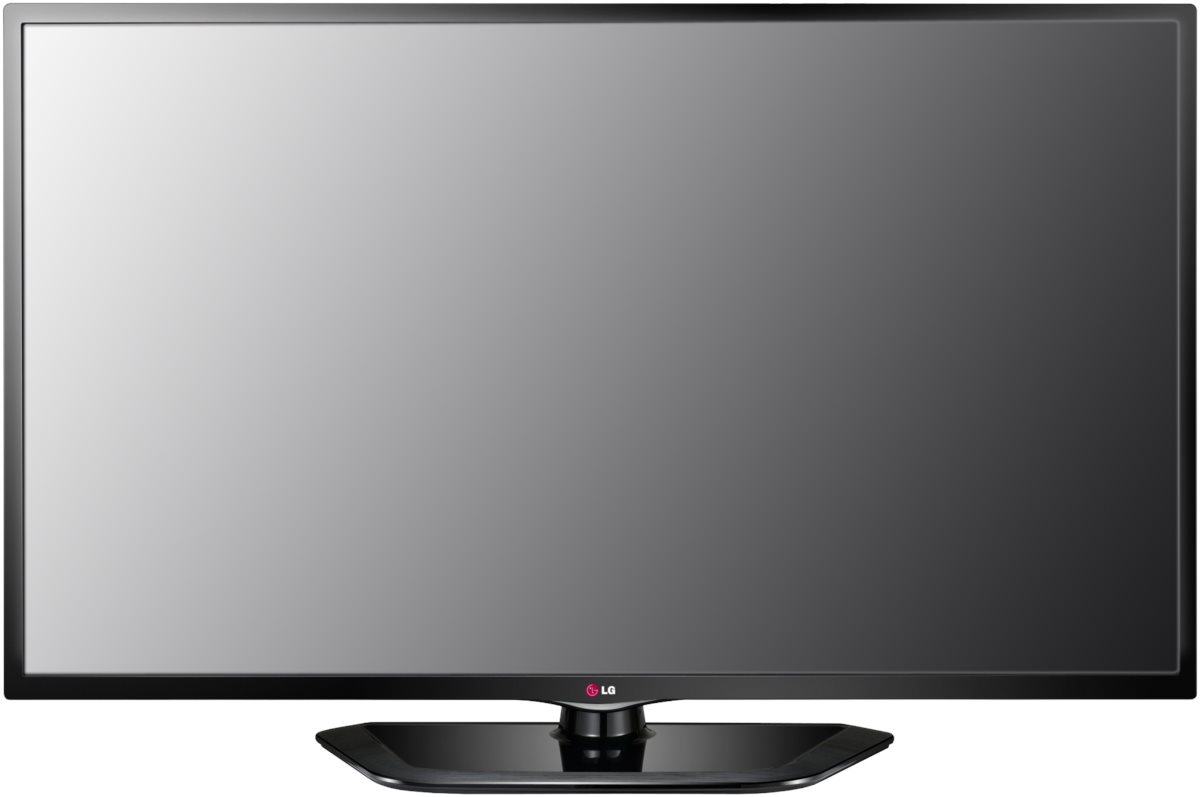 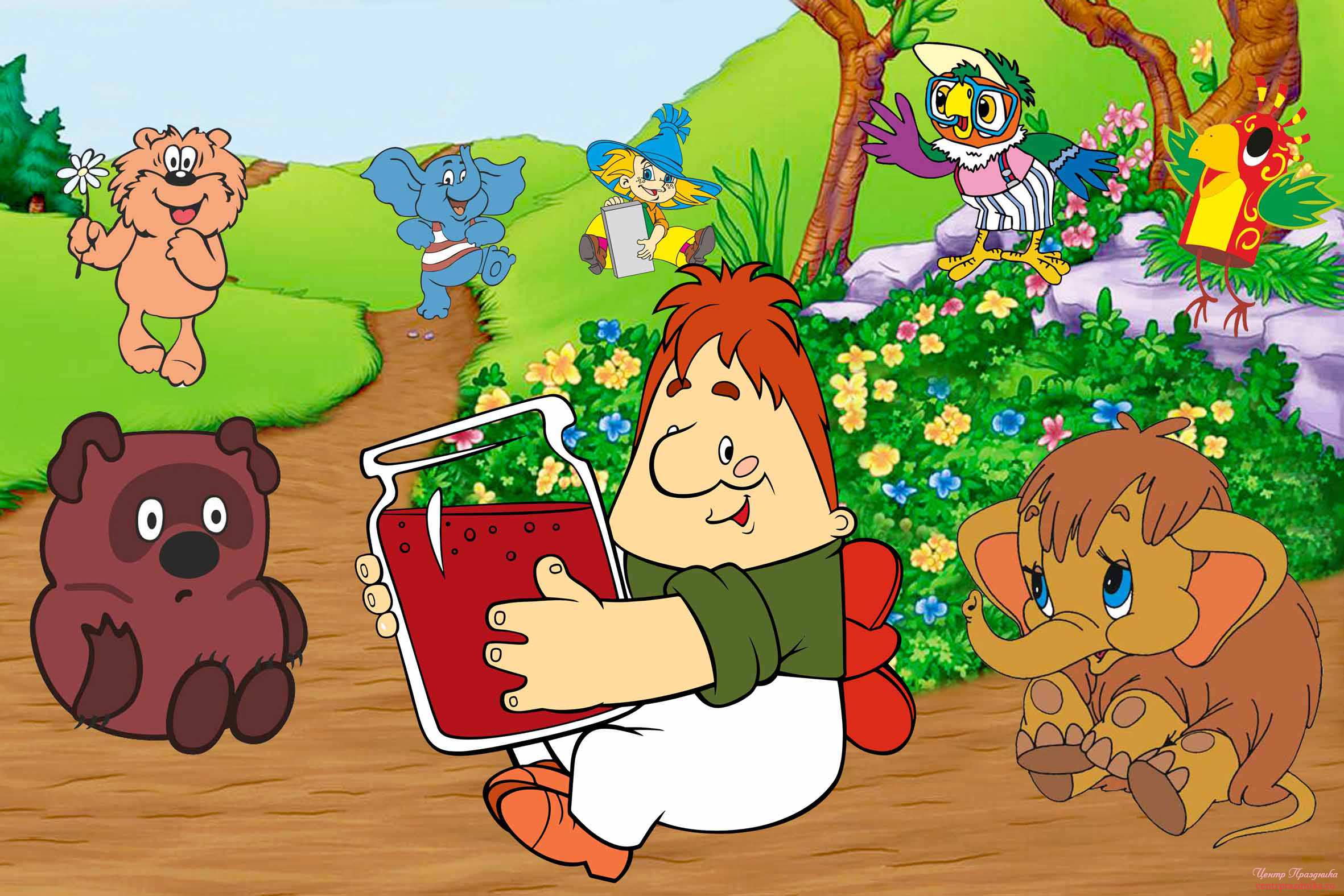 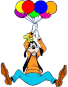 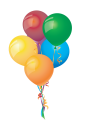 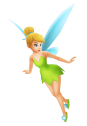 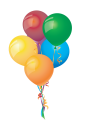 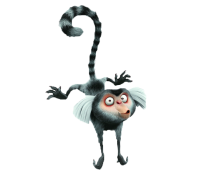 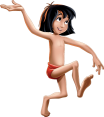 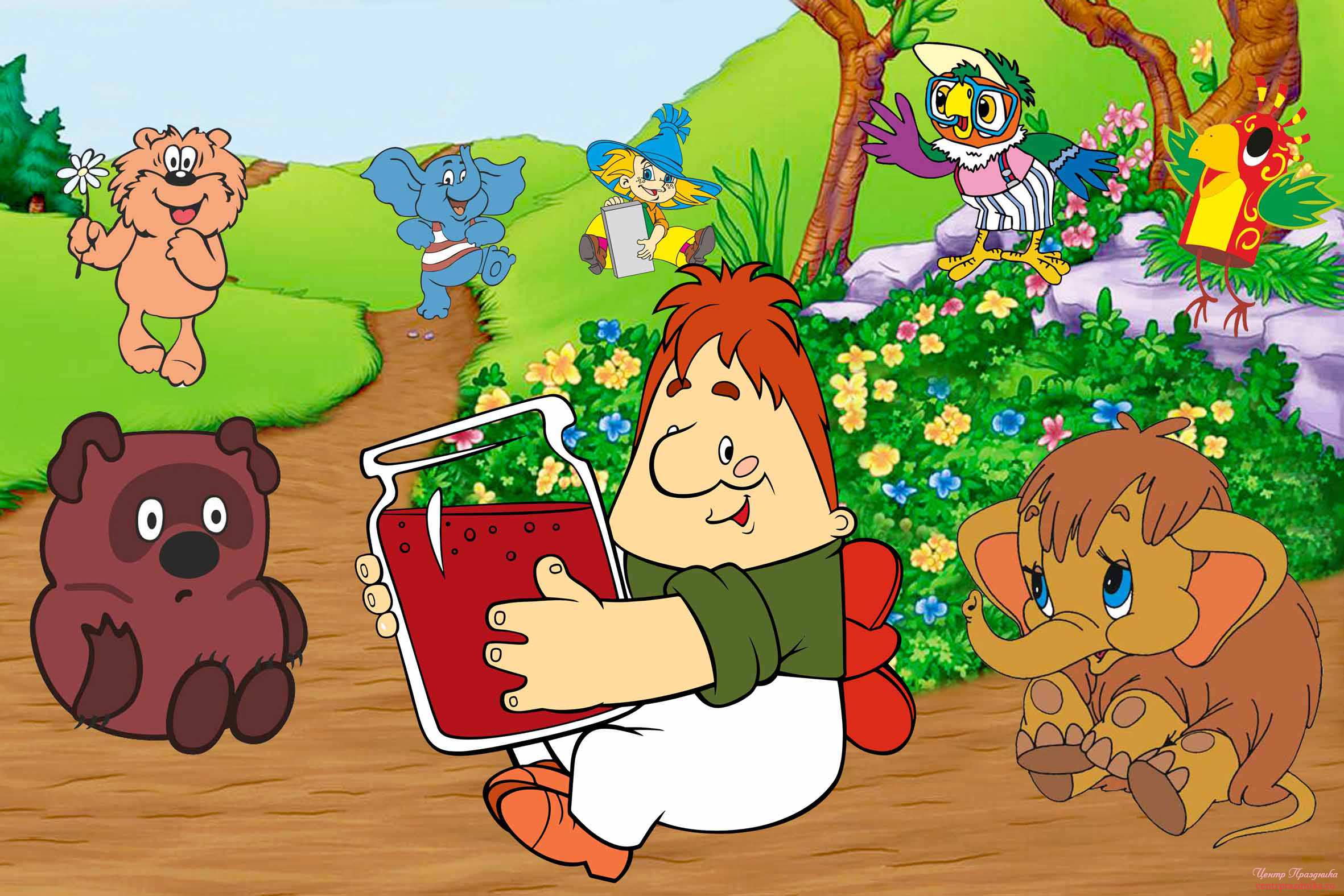 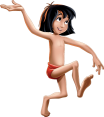 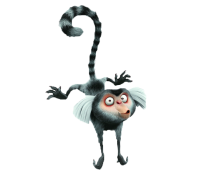 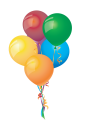 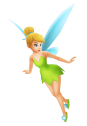 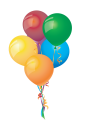 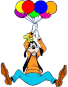 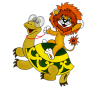 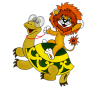 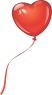 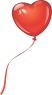 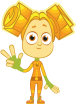 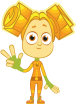 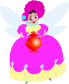 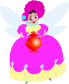 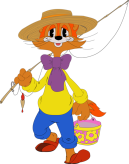 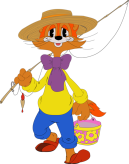 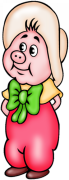 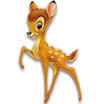 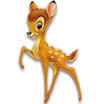 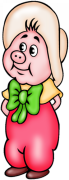 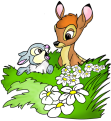 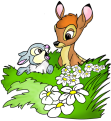 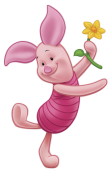 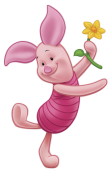 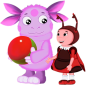 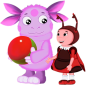 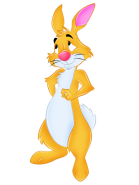 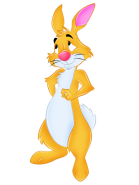 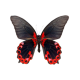 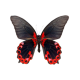 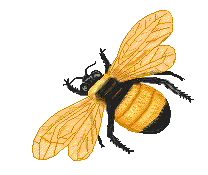 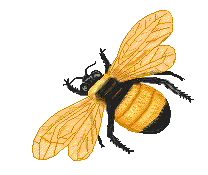 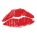 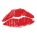 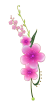 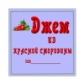 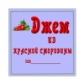 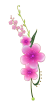 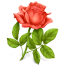 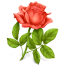 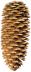 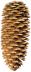 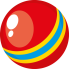 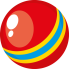 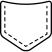 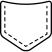 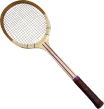 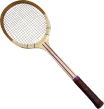 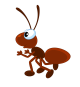 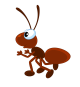 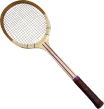 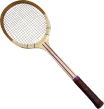 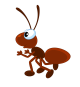 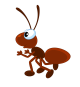 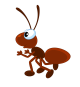 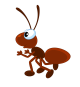 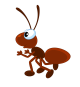 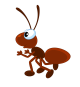 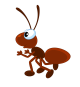 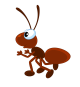 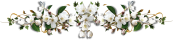 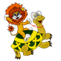 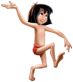 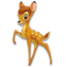 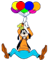 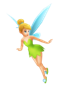 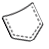 8
21
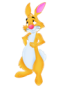 7
25
3
1
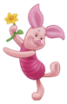 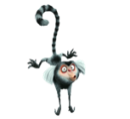 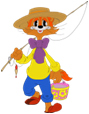 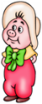 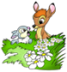 5
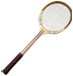 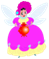 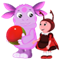 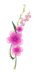 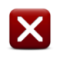 6
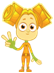 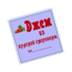 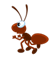 4
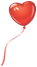 2
9
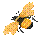 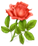 11
12
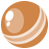 13
14
15
16
17
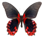 18
19
20
22
23
10
24
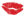 Источники
Фон
Фишка
Картинка
Логотип
i
Х
Стрелка
Телевизор
Герои мультиков
Шишка 
Шары воздушные
Шарик воздушный
Мяч
Ракетка
Волк на шариках
Леопольд
Оленёнок
Обезьянка
Фунтик
Пятачок
Кролик
Муха цокотуха
Бабочка
Муравей
Пчела
Кролик и оленёнок
Лунтик и Мила
Шпуля
Фея
Карман
Наклейка
Львёнок на черепахе
Маугли
Цветок
Роза 
Поцелуй
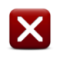 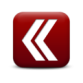